Digital Bridges: Bringing Hope and Healing to those Hurting the Most
Manish Kohli, MD, MPH,MBA, FHIMSS, FAAFP		and			Bret Heinrich, CFRE, MFA
Senior Advisor, Albright Stonebridge Group						CEO
Board Member and Global Programs Committee Chair, Wings of Hope			Wings of Hope
Past Chairman of Board, HIMSS
MISSION
Changes and save lives through the power of aviation.

VISION
We envision a world in which all people have access to the resources they need to create a better life.
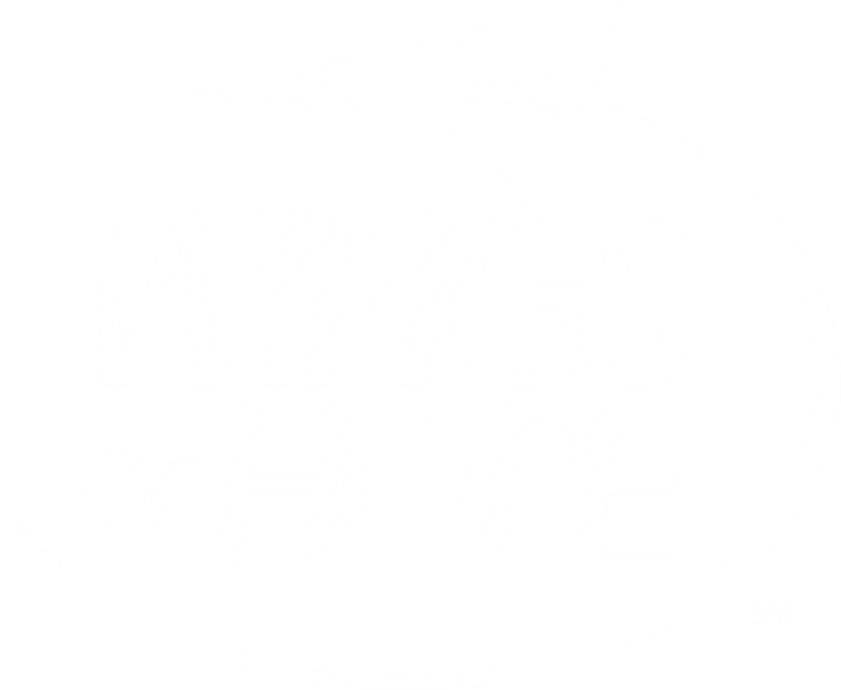 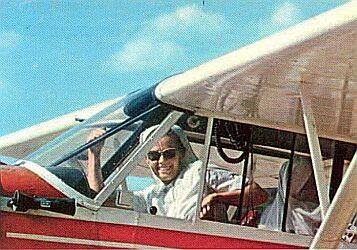 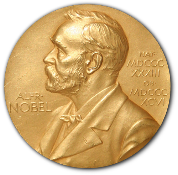 50+ 
Years serving humanity worldwide
2 
Nobel Peace Prize Nominations
160
Operations served since founding
48
Countries served since founding
[Speaker Notes: Description
This presentation will present the team’s experiences building and deploying this novel ecosytem that is designed to serve communities globally- long before planes and teams arrive with humanitarian assistance and long after they ﬂy out. In a sense, the Wings of Hope Global Humanitarian Network serves to ensure that hope, health and healing will always be accessible to the vulnerable, whether or not we are physically present with a plane on the ground in a community.

Wings of Hope and its Colombian-based NGO partner, Patrulla Aérea Civil Colombiana have been providing humanitarian assistance in El Charco and eleven other similarly remote communities using airplanes and physical runways to deliver life-saving health care through surgery and clinical consultations. While this help is indeed saving and changing lives, Wings of Hope recognizes gaps in access to critical healthcare when the planes are not on the ground


Goals of the project and final usersthat will benefit
In an era where more people have access to mobile phones than to clean water, electricity or toothbrushes, there is a clear and compelling opportunity to leverage technology to help directly address critical needs. Founded in 1963, Wings of Hope provides lifesaving and life-changing humanitarian assistance and public beneﬁt ﬂights to thousands of Americans and to indigenous people in developing countries around the world. 

The organization is a two-time Nobel Peace Prize nominee and is consistently recognized as a leader in safety and patient care. Building on its proven successes in saving and changing lives through the power of aviation and, in an increasingly digitally connected world, Wings of Hope envisions a realm of opportunities to deepen and broaden the impact of its humanitarian endeavors.]
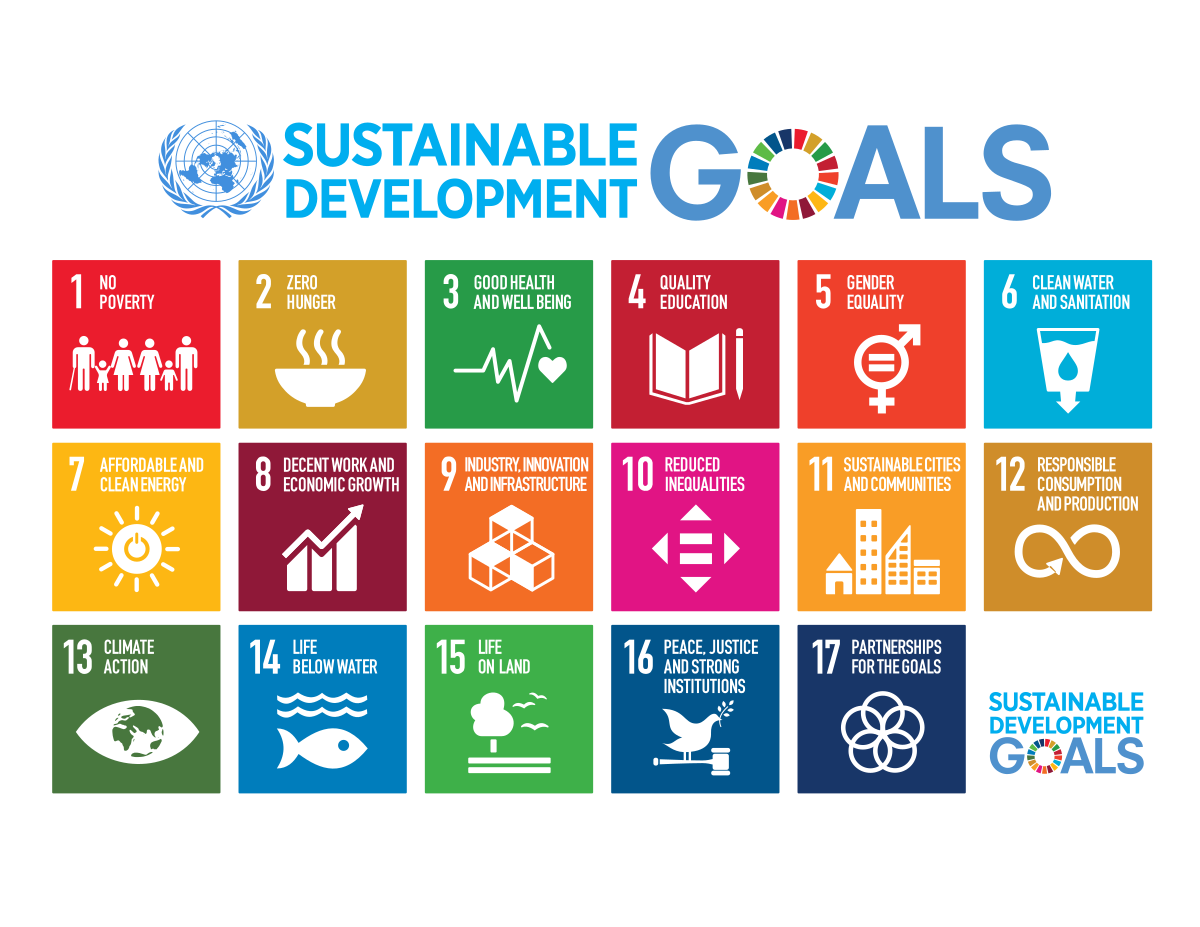 Program Values
[Speaker Notes: Manish]
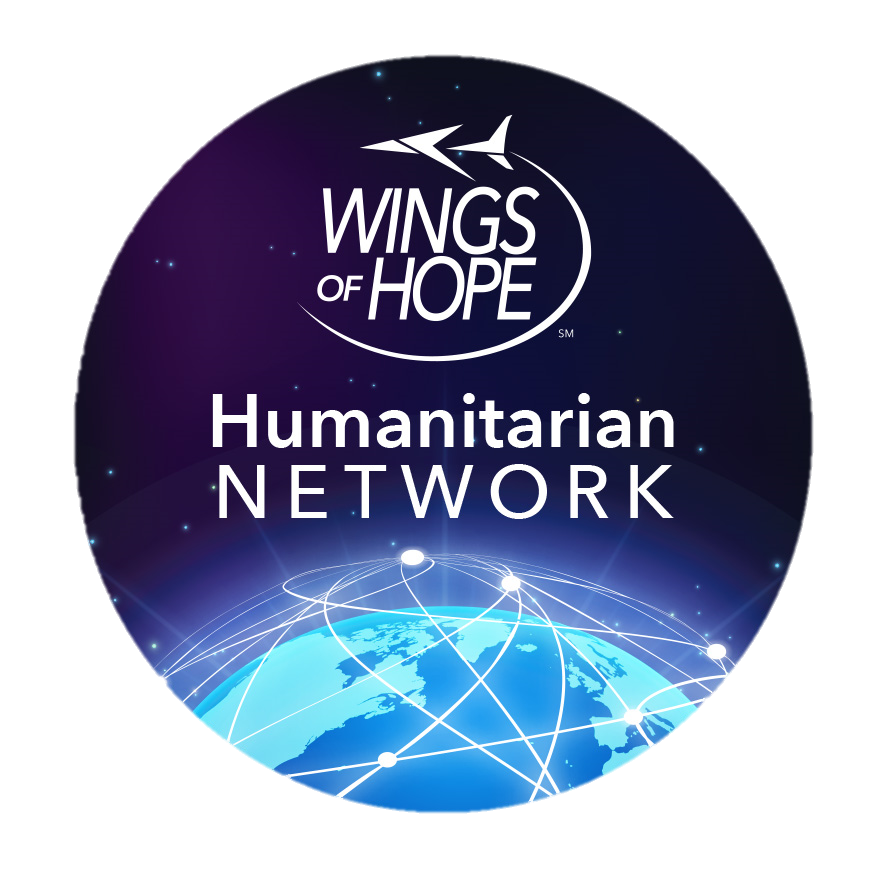 Working towards Sustainable practices
Donors
Volunteers
Vendors
Together we go farther: Partnership Model
Fly Spec, Zambia
Flying Medical Service, Tanzania
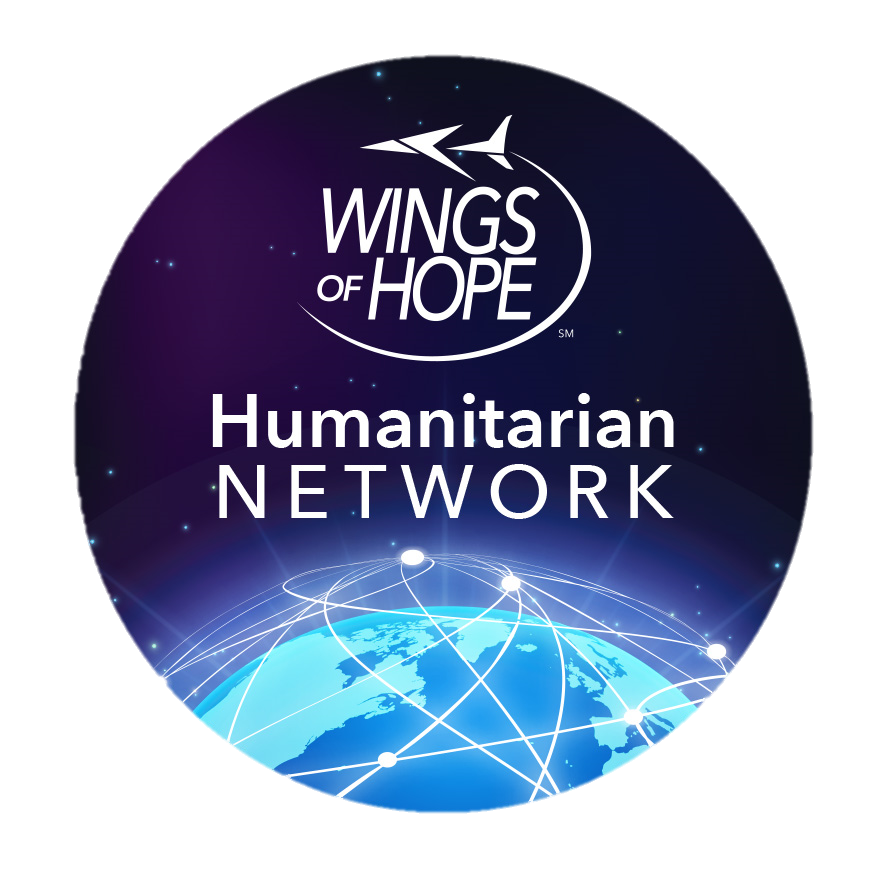 Communities
Communities
Communities
Communities
[Speaker Notes: MANISH
Common value: we will share and support each others success]
EL CHARCO, Nariño, Colombia
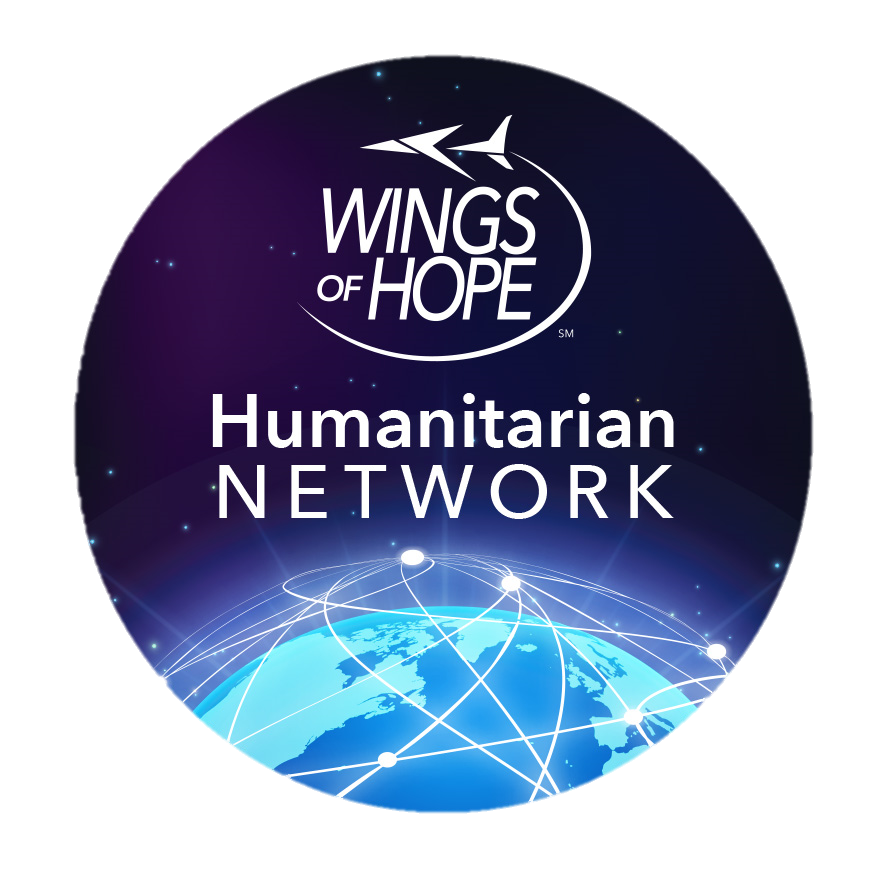 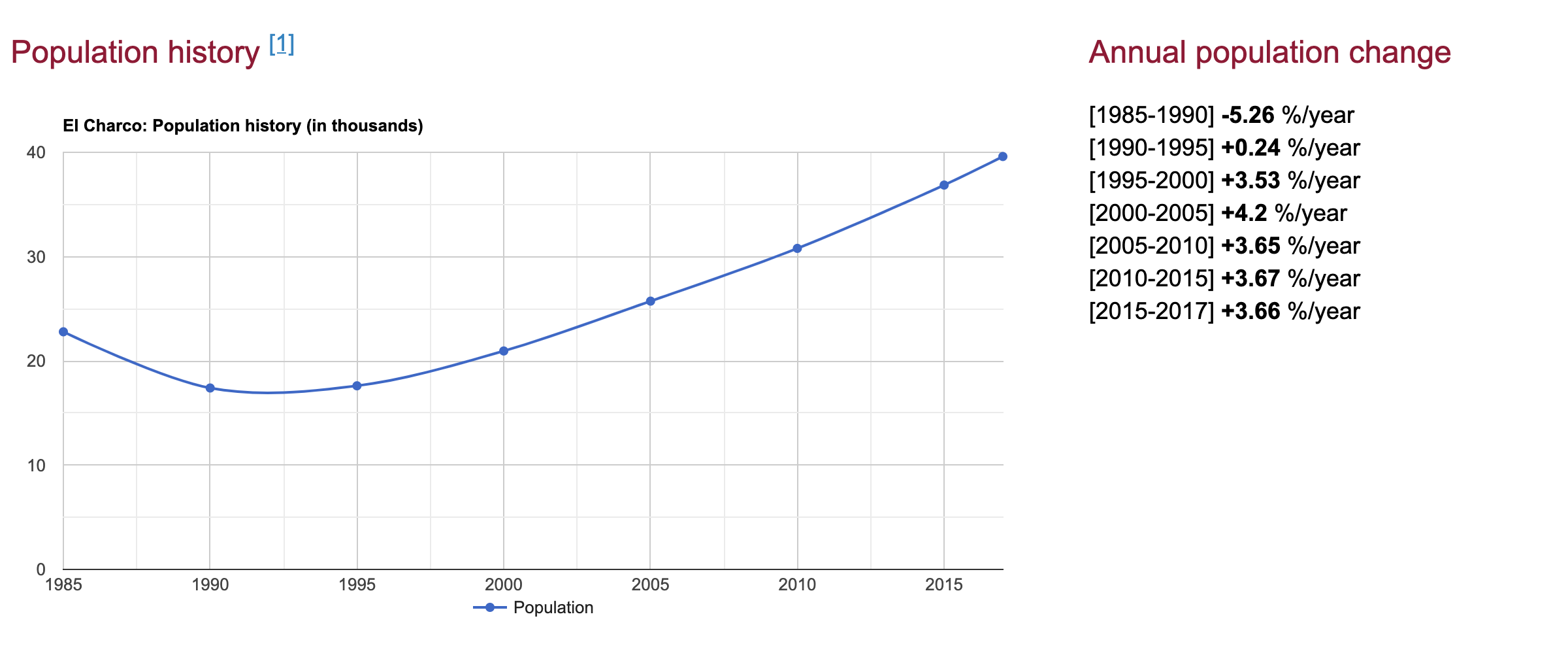 67% Urban
33% Rural
67.3% of the population in Nariño and 99% in El Charco lives below the poverty line
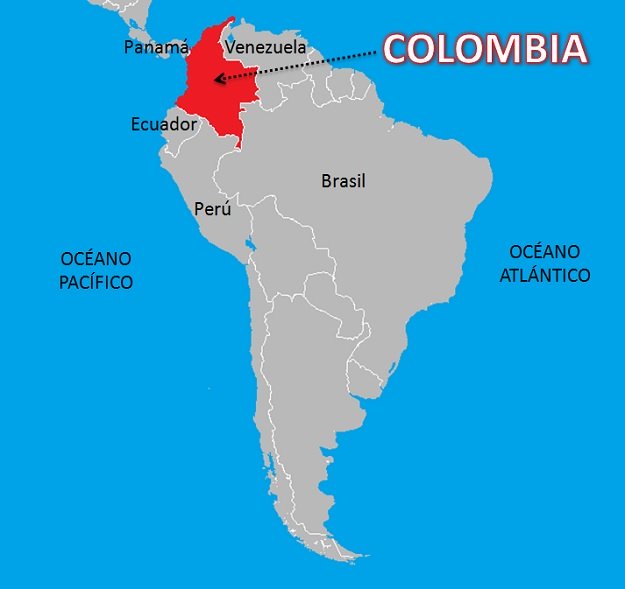 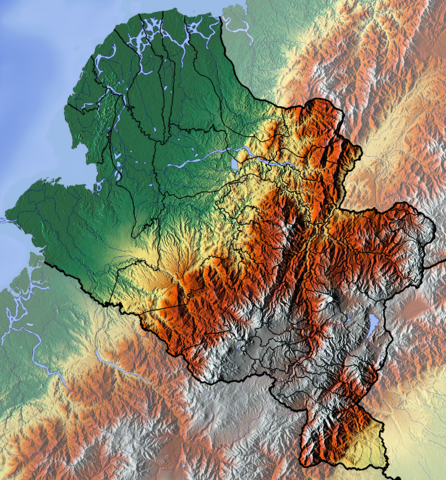 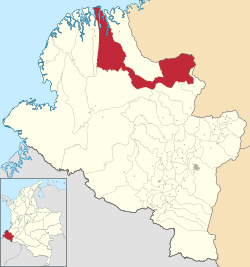 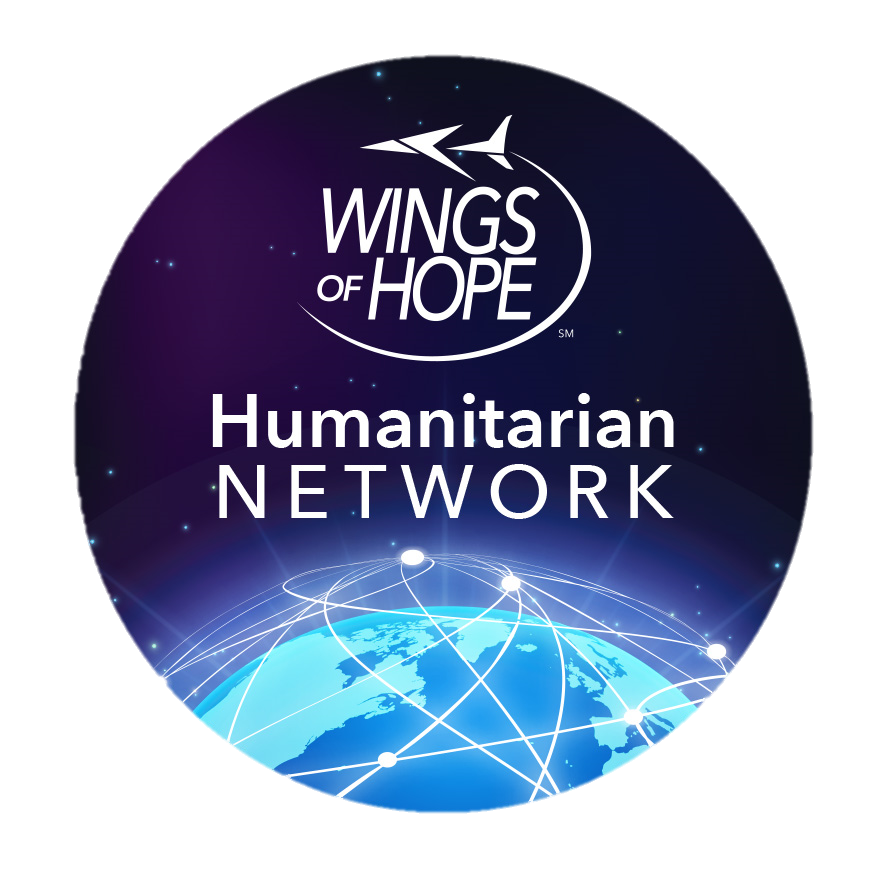 We want to go even further…
Telehealth
Remote Patient Monitoring 
Drone Program
Data and Analytics
Supply Chain and Logistics
Funding
Program development
Access to vendors and international domain knowledge partners
Digital runway to help PAC develop a secure and stable connectivity to stay in touch with the communities.
Tools for telehealth, diagnosis and digital clinical record.
Data management expertise
Dedicated airplane/ Drone technology
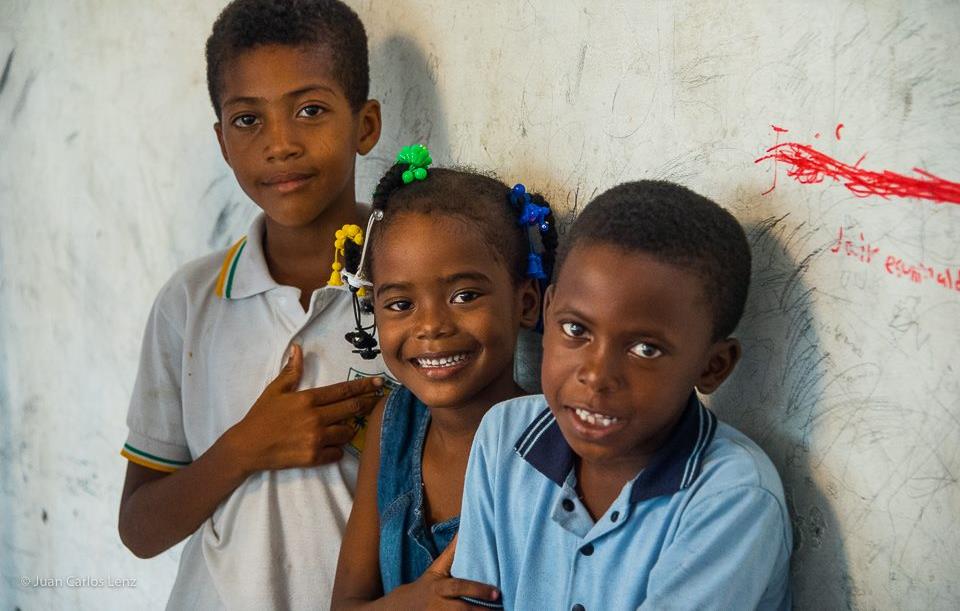 Global Humanitarian Network
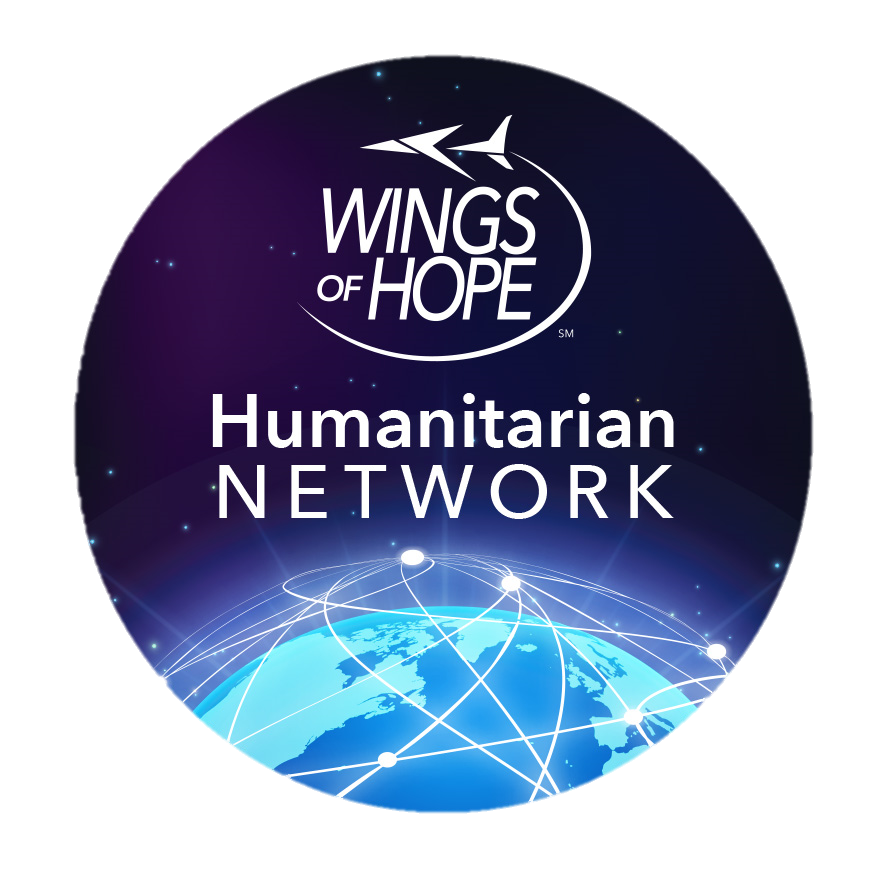 [Speaker Notes: MANISH]
Bringing Hope and Healing to those who are hurting the most
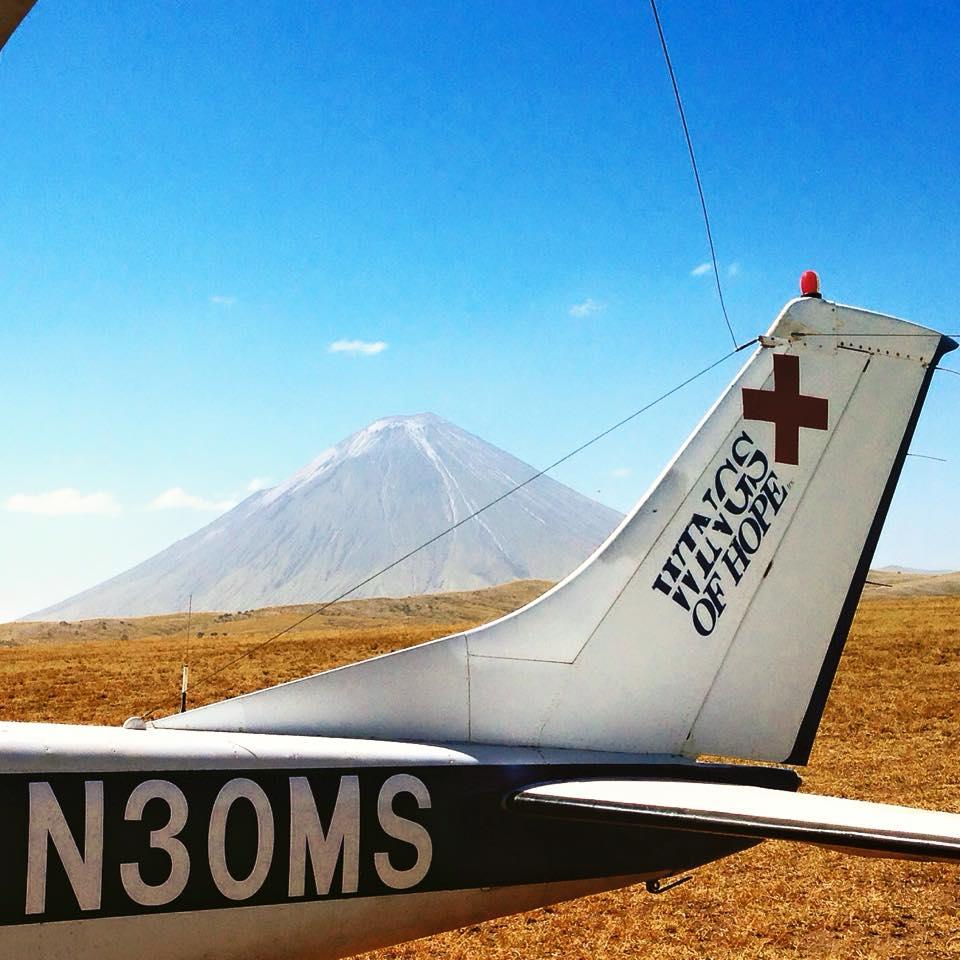 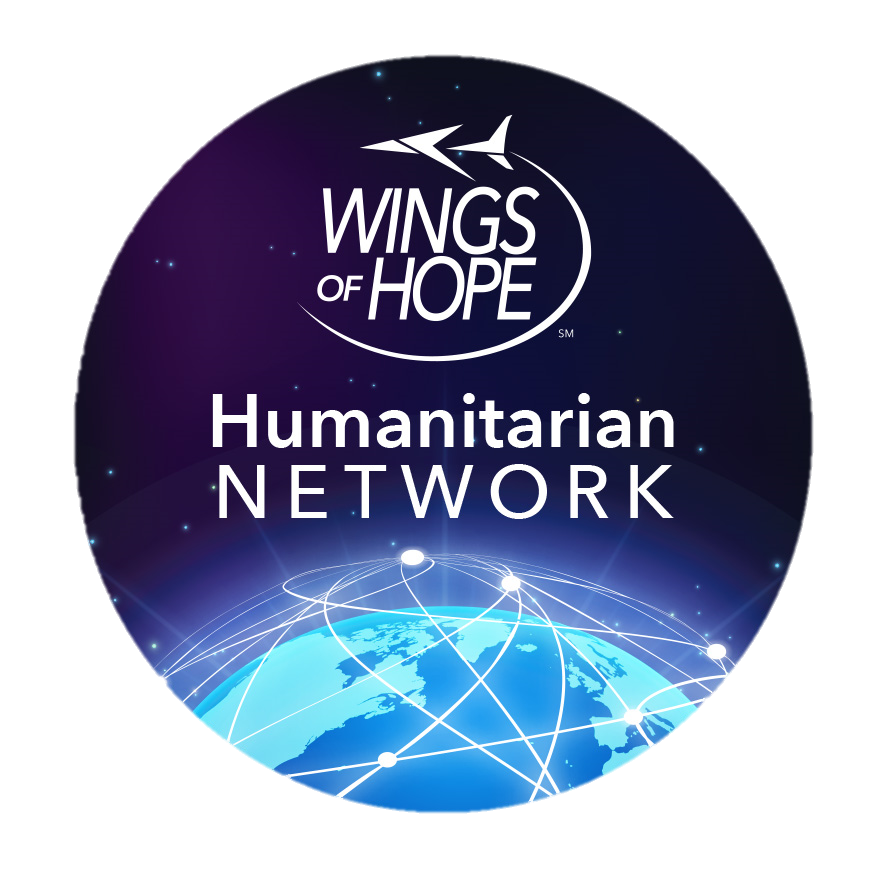 Where there are wings, there is Hope
[Speaker Notes: Leveraging the promise of a digital runway to augment the power of its ﬁxed wing and volunteer programs, the organization embarked on an ambitious, transformative journey to create a digitally distributed ecosytem, powered by emerging and established technologies such as unmanned aerial systems (UAS, aka drones), virtual care and education platforms, remote patient monitoring tools, analytics and artiﬁcial intelligence, to bridge disparities in care at scale, sustainably.]
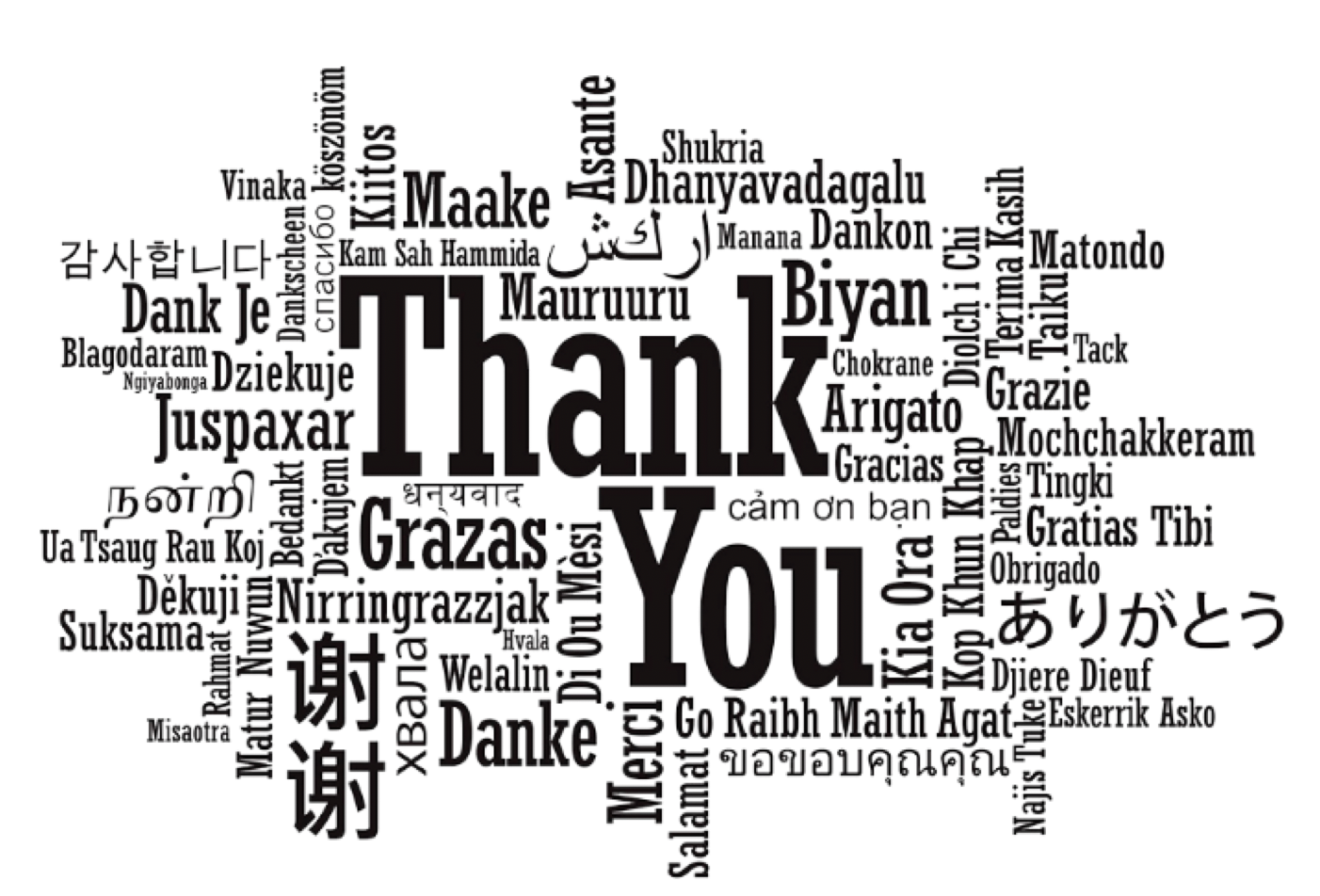 Manish Kohli, MD, MPH,MBA, FHIMSS, FAAFP
manish.kohli@wingsofhope.ngo

Bret Heinrich
bret.heinrich@wingsofhope.ngo